Personal presentation

Zhumashev Murat
Kyrgyzstan

CAMP Alatoo PF
murat@camp.kg
IPROMO 
 Bioeconomy in mountain areas – an opportunity for local development
Pieve Tesino /Ormea 18 June -02 July 2018
Education
Employment and main activities
Other interests (volunteer work, hobbies etc.)
I love mountains. In my spare time I always try to go to the mountains. I’m lucky that 93% of Kyrgyzstan is a mountainous area.
I also like to ride a bicycle.
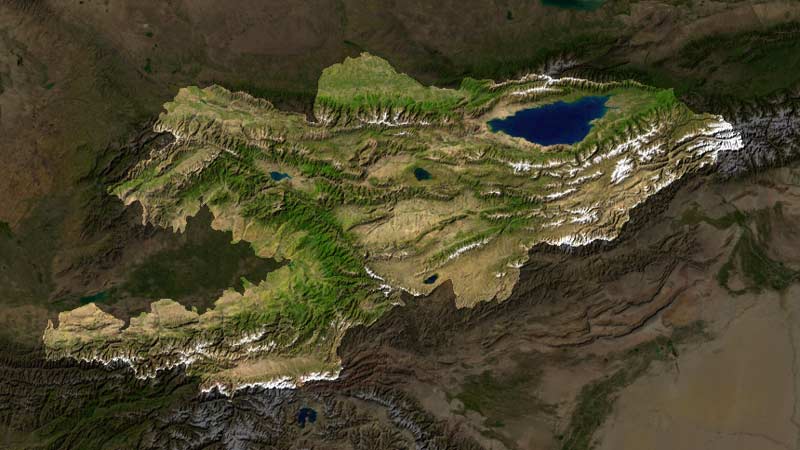 Energy efficient stoves project in Kyrgyzstan
Objectives of the Pilot Project
Identifying and selecting efficient heating stoves
Selecting households for stove installation and monitoring of results
Support development of a stove testing protocol
Monitoring results during heating seasons 2016/2017 and 2017/2018
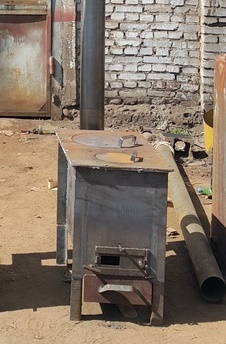 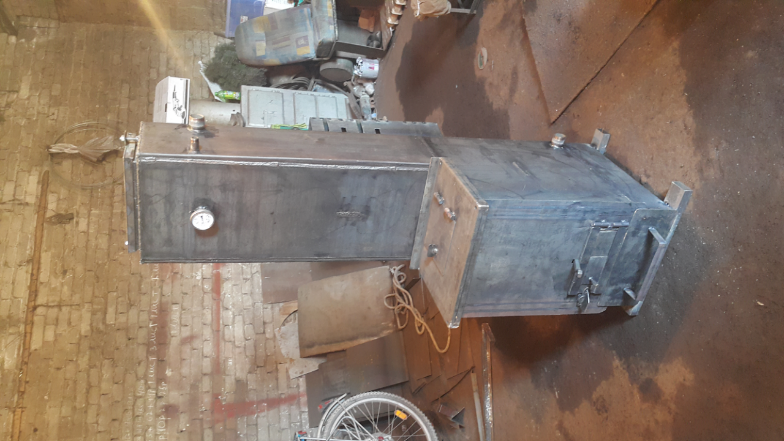 Project area and households
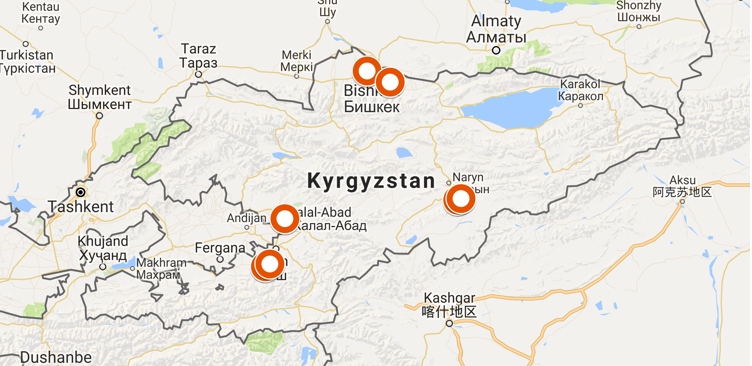 Combustion efficiency
CO/CO2 - : the system efficiency, expressed as the ratio of the energy delivered into the living space divided by the energy available from the fuel, and the combustion efficiency expressed as a completeness of the combustion of carbon.